Riešenie problémov a programovanie
Úvodný odborný webinárdátum: 3. 6. 2020 10:00 - 12:00
Pokročilý odborný webinárdátum: 10. 6. 2020 10:00 - 12:00
Metodický webinárdátum: 22. 6. 2020 10:00 - 12:00
Diskusné fórum
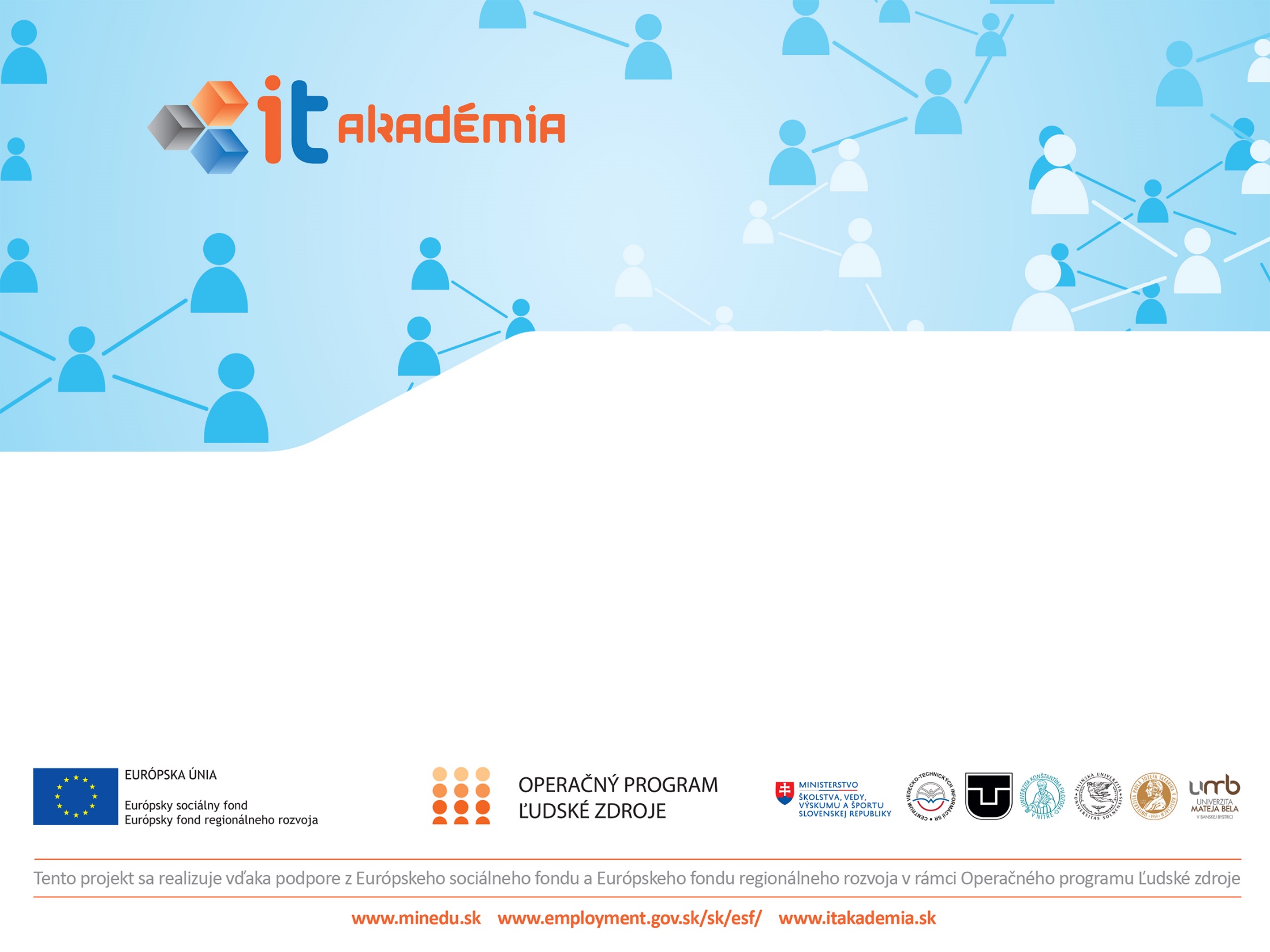 Metodický webinár programovanie v jazyku Python
 Metodický webinár22. 6. 2020 10:00 - 12:00 Ján Guniš, Ľubomír ŠnajderPrírodovedecká fakulta UPJŠ v Košiciach
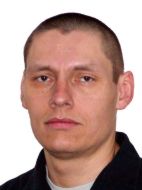 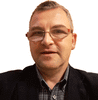 Obsah
výstupy NP IT Akadémia
návrh nového študijného odboru Gymnázium so zameraním na informatiku
Riešenie problémov a programovanie v kontexte nového odboru
ukážka implementácie kapitoly predmetu


cieľová skupina učiteľov: 
učitelia informatiky so znalosťami programovania v jazyku Python, ktorí uvažujú o otvorení tried pre nový študijný odbor Gymnázium so zameraním na informatiku,
Národný projekt IT Akadémia
http://itakademia.sk/ 

50 informatických metodík pre ZŠ

50 informatických metodík pre SŠ
27 metodík – základný kurz programovania v Pythone
6 metodík – programovanie mobilných zariadení v App Inventor
3 metodiky – informačná bezpečnosť
6 metodík – Raspberry Pi
5 metodík – analýza a prezentácia dát
3 metodiky – umelá inteligencia
Národný projekt IT Akadémia
motivačné predmety
Informatika v prírodných vedách a matematike (2h)
Internet vecí (2h)

8 nových predmetov
Databázy (1h)
Informačná bezpečnosť (1h)
Objektový prístup k riešeniu problémov (2h)
Počítačové systémy a siete (2h)
Programovanie mobilných zariadení (1h)
Programovanie webových stránok (2h)
Riešenie problémov a programovanie (2h)
Tvorba a prezentácia dát (2h)
Národný projekt IT Akadémia
Model špeciálnej triedy so zameraním na informatiku na gymnáziách
kompetencia školy v rámci ŠkVP

Informatika v prírodných vedách a matematike (2h)
tematický celok Informatika
3 tematické celky z 5 (Fyzika, Chémia, Matematika, Biológia, Geografia)

Informatika
dotácia + 6 hodín
3 predmety z 8Databázy, Informačná bezpečnosť, Objektový prístup k riešeniu problémov, Počítačové systémy a siete, Programovanie mobilných zariadení, Programovanie webových stránok, Riešenie problémov a programovanie, Tvorba a prezentácia dát, Internet vecí

Matematika
dotácia + 6 hodín
Nový študijný odbor Gymnázium so zameraním na informatiku
Rámcový učebný plán pre študijný odbor gymnázium so zameraním na informatiku.










Nové ŠVP pre matematiku, informatiku, fyziku, chémiu, biológiu a geografiu.
Normatív 1,35 z normatívu pre gymnáziá(delenie hodín, technické vybavenie, vzdelávanie učiteľov, laborant, digitálny koordinátor)
Nový študijný odbor Gymnázium so zameraním na informatiku - Informatika
vychádza z inovovaného ŠVP
poskytuje viac priestoru na hlbšie budovanie informatického poznania,
rozširuje každú z oblastí o ďalšie koncepty, postupy, vzťahy a procesy,
„rozpustenie“ 8 + 1 navrhovaných predmetov do informatiky,

Algoritmy a programovanie, 
Práca s dátami a ich reprezentácie, 
Systémy pre komunikáciu a interakciu, 
Počítačové systémy a siete, 
Informatika a spoločnosť, 
Aplikácie informatiky v rôznych oblastiach poznania,
Nový študijný odbor Gymnázium so zameraním na informatiku - Informatika
Nový študijný odbor Gymnázium so zameraním na informatiku - Informatika
Nový študijný odbor Gymnázium so zameraním na informatiku - Informatika
Nový študijný odbor Gymnázium so zameraním na informatiku - Informatika
Nový študijný odbor Gymnázium so zameraním na informatiku - Informatika
Nový študijný odbor Gymnázium so zameraním na informatiku - Informatika
Nový študijný odbor Gymnázium so zameraním na informatiku - Informatika
Riešenie problémov a programovanie - obsah
Oblasti
Úvodná kapitola
Modelovanie a simulácie
Kódy a šifry
Rekurzívne algoritmy a grafové algoritmy
Štruktúrované dáta
Aplikácie

Kapitoly nepriamo nadväzujú(tabuľka s prehľadom obsahu v predmete)
RPP - Úvodná kapitola
základný kurz programovania v Pythone
opakovanie základného kurzu programovania podľa ŠVP
základný kurz programovania nie v Pythone
príkazy, konštrukcie a prístupy pri riešení problémov v jazyku Python
RPP - Modelovanie a simulácie
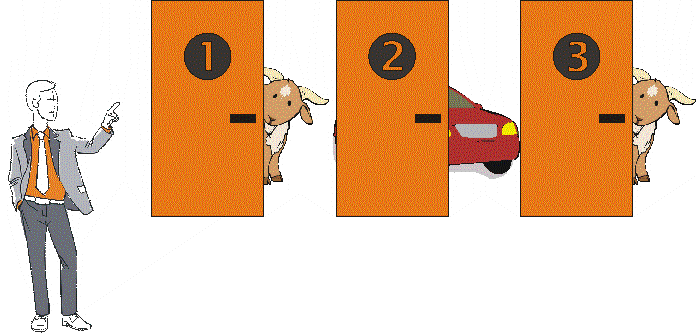 Ako hrať v kasíne a neprehrať
Simulácie vybraných pravdepodobnostných dejov
Simulácia fyzikálnych pohybov
Simulácie fyzikálnych pohybov využitím fyzikálnych zákonov (Newtonov, Coulombov) 
Hra život
Simulácia doskovej Conwayovej hry Game of Life. Hľadanie stabilných spoločenstiev.
Hra život
Objektová implementácia doskovej Conwayovej hry Game of Life. Úvod do OOP.
Ako rýchlo zhorí les
Jednoduchý celulárny automat – simulačný model šírenia sa požiaru v lese. Objektová implementácia.
RPP - Modelovanie a simulácie
Genetické algoritmy
Využitie genetických algoritmov pri jednoduchých optimalizačných problémoch.
Chcem byť ako Mozart
Simulácia hry, ktorú údajne vytvoril sám Mozart. Návrh aplikácie, v ktorej hráč s využitím náhody vytvorí počúvateľné hudobné dielo znejúce „mozartovsky“.
Tvorba a spracovanie zvukov
Generovanie tónov a akordov, prehrávanie zvukových súborov, zvukové efekty.
Špecifiká floating point aritmetiky
Špecifiká číselného dátového typu float, principiálna nepresnosť pri numerickom prístupe k riešeniu problémov. Problémy spôsobené nepresnosťou počítačovej aritmetiky.
RPP - Kódy a šifry
Substitučné šifrovanie
Analýza a implementácia šifier: Cézarova šifra, Vigenèrova šifra, Vernamova šifra.
Pokročilejšie substitučné šifry
Polybiov štvorec, Šifra Playfair, Polyalfabetická šifra s autokľúčom
Transpozičné šifrovanie s kľúčom
Šifra Reichelieu, ADFGVX
Steganografia
Princíp steganografie. Schovávanie obrázkov v iných obrázkoch.
RPP - Rekurzívne algoritmy a grafové algoritmy
Rekurzia
Stratégia rekurzívneho riešenia problémov.
Rekurzia pri riešení problémov. Rekurzívne obrázky, fraktály.
Backtracking
Stratégia riešenia problémov prehľadávaním s návratom.
Rekurzívne algoritmy s možnosťou návratu: Prehľadávanie dvojrozmerného bludiska. Problém šachových dám. Problém šachového koňa.
Problém rozdelenia tovarov
Stratégia riešenia problémov hrubou silou.
Vzťahy v sociálnej sieti
Reprezentácia sociálnej siete v neorientovanom a orientovanom grafe. Vlastnosti a prehľadávanie grafov.
Najkratšia cesta
Problém nájdenia najkratšej cesty, implementácia hľadania najkratšej cesty v ohodnotenom grafe.
RPP - Štruktúrované dáta
Benfordov zákon, verejné dáta
Benfordov zákon pre prirodzene vznikajúce množiny čísel, analýza verejne dostupných dátových súborov, možnosť odhalenia falšovania verejných dát.
Programovanie obrázkov
Programovanie vektorových obrázkov vo formáte SVG.
Analýza logovacieho súboru
Jednoduchý web log mining zo záznamových súborov virtuálneho vzdelávacieho prostredia.
Index textového dokumentu
Vytvorenie indexu textového dokumentu. Tvorba vlastného nástroja na vyhľadávanie v textových dokumentoch.
Myslíš toto?
Automatické zobrazovanie návrhov na dokončenie textu.
Morphing
Plynulá zmena jedného grafického objektu na druhý.
RPP - Aplikácie
Knižničný systém
Objektovo navrhnutý systém pre správu kníh (alebo iných objektov) s grafickým používateľským rozhraním.
RPP - Informatický obsah
dátové štruktúry slovník, množina, n-tica,
viacrozmerné dátové štruktúry,
rad, zásobník,
rekurzia,
serializácia a deserializácia dát,
objektovo orientované programovanie,
tvorba grafického rozhrania,
algoritmy vyhľadávania, grafové algoritmy,
stratégie riešenia problémov
pažravé algoritmy, použitie hrubej sily, backtracking, genetické algoritmy,
Implementácia vybranej kapitoly – 3. Simulácie fyzikálnych pohybov
zdroje pre učiteľa a zdroje pre žiaka
štruktúra kapitol
ukážka kapitoly
riešenie vybraného príkladu z kapitoly
mapovanie na obsahový štandard pre nový odbor
Zdroje pre učiteľa a zdroje pre žiaka
Zdroje pre učiteľa
Metodický materiál
Riešenia úloh
Zdroje pre žiaka
Učebný text
Pracovné súbory






https://vzdelavanie.itakademia.sk/course/view.php?id=15
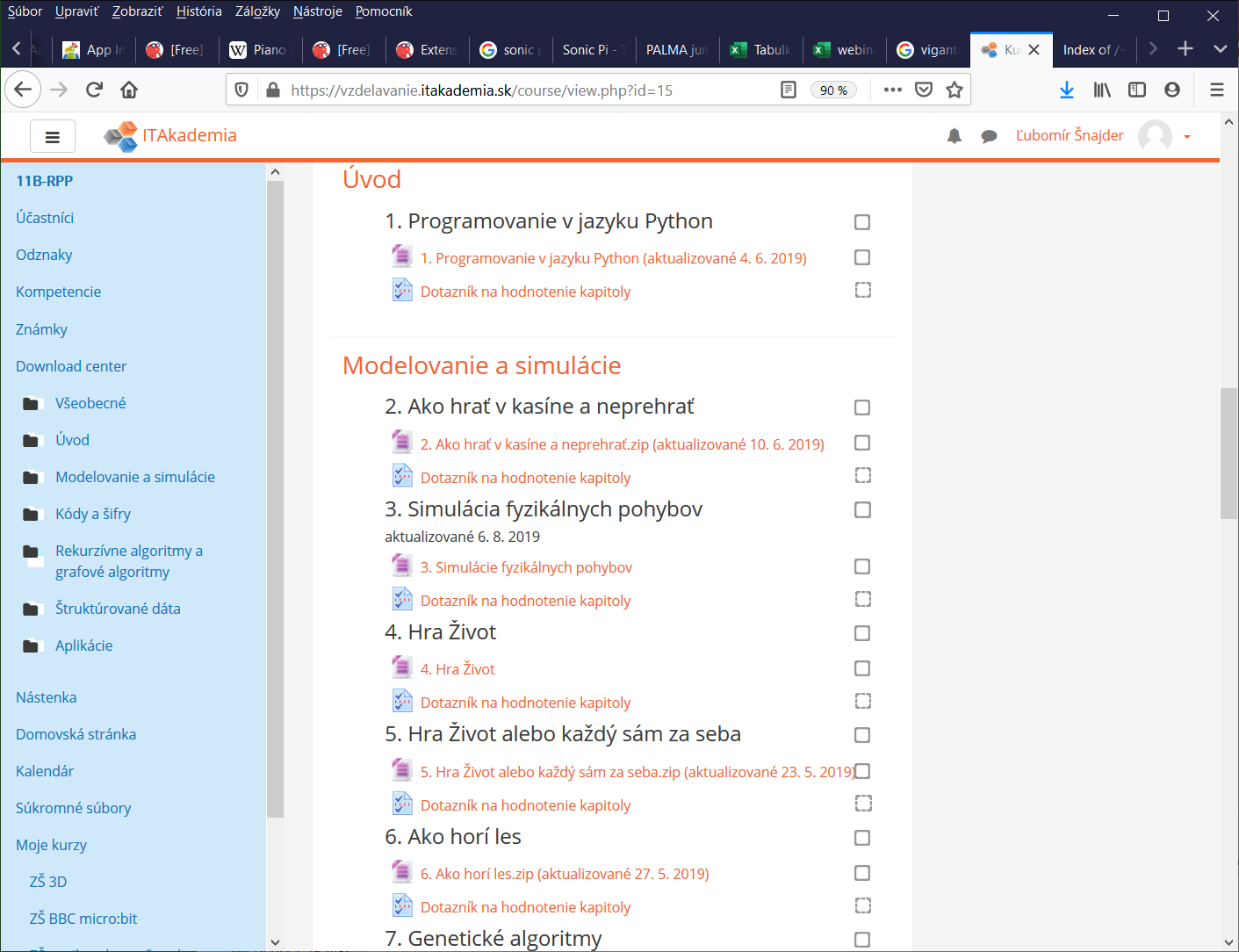 Štruktúra kapitol
Kľúčové slová
Čo sa naučíme a čo si precvičíme
Poznámka pre učiteľa – Priebeh výučby tejto kapitoly
Podkapitoly
Výkladový text
Úlohy
Riešenie úloh s komentárom
Poznámka pre učiteľa
Námety ďalších úloh
Čo sme sa naučili
Bibliografia
Register pojmov
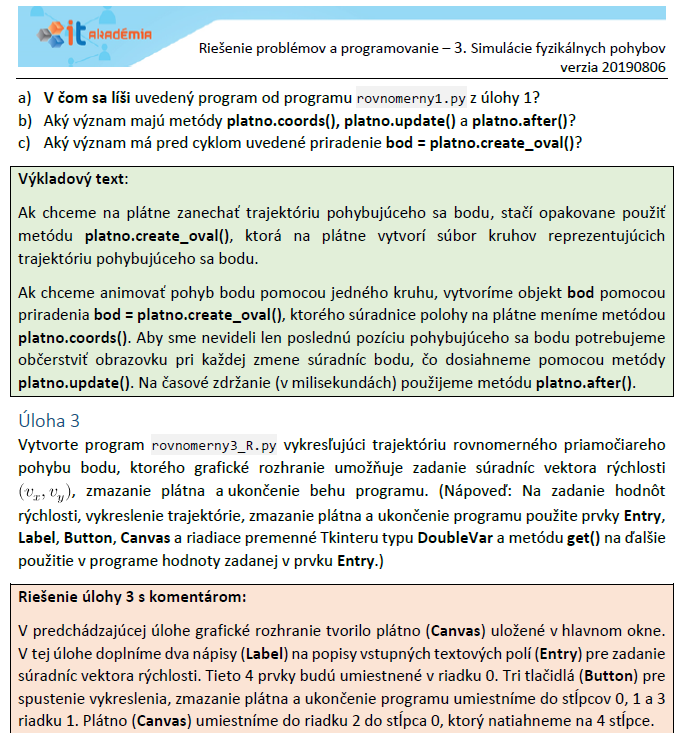 Ukážka kapitoly
3.1 Rovnomerný priamočiary pohyb 
3.2 Rovnomerne zrýchlený pohyb 
3.3 Pohyb bodu, na ktorý pôsobia viaceré sily
3.3.1. Balistická krivka 
3.3.2. Rutherfordov experiment 
3.3.3. Lissajousove krivky 
3.3.4. Ďalšie zaujímavé krivky  
Námety ďalších úloh na simuláciu fyzikálnych pohybov 



https://ics.upjs.sk/~snajder/prezentacie/2020_06_22_RPP_metodicky/
Mapovanie na obsahový štandard pre nový odbor
Algoritmy a programovanie, 
modelovanie (analytický a diferenčný model),
príkazy opakovania, vetvenia, priradenia, vlastné funkcie, moduly tkinter, math, ... 
propedeutika OOP,
Práca s dátami a ich reprezentácie, 
programovanie a multimédiá
Aplikácie informatiky v rôznych oblastiach poznania,
fyzika, počítačové hry, umenie
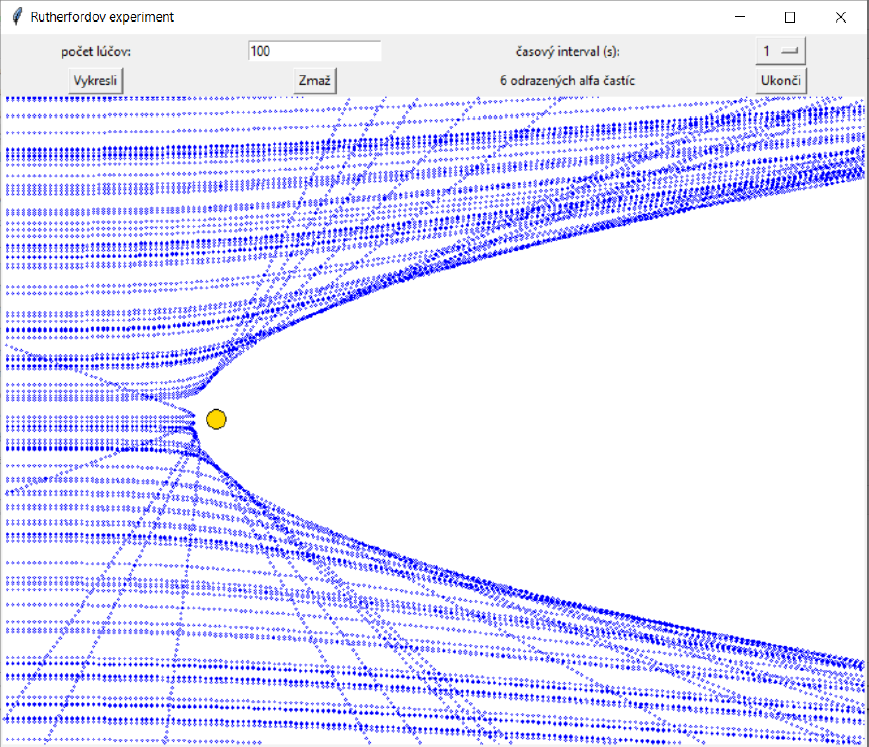 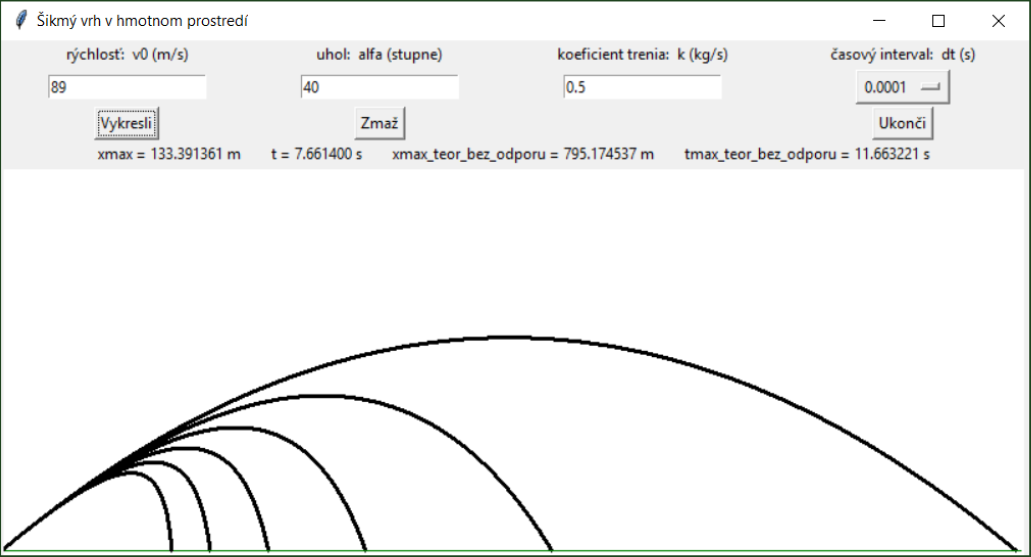 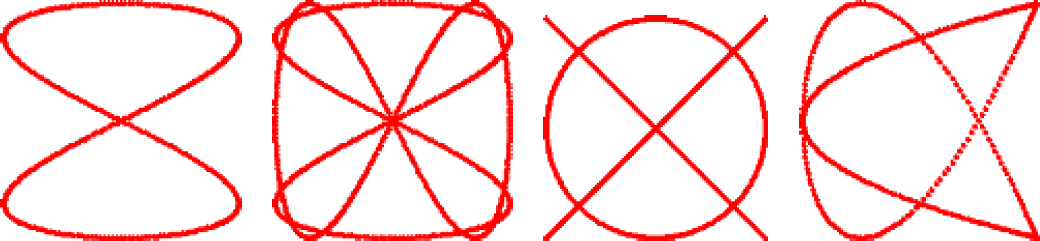 Záver
riešenie problémov z praxe,
presah do iných predmetov,
pokročilé programovanie v Pythone,
presah do iných oblastí informatiky,
implementácia do ŠkVP – výber na učiteľovi (časti -> celok), 
RPP ide nad úroveň CP z informatiky,
podpora pre učiteľa
učebné texty pre žiaka,
metodické materiály pre učiteľa,
vzdelávanie pre učiteľov (odborné, metodické, konzultačné).
Študijné zdroje
inovovaný Štátny vzdelávací program
Národný projekt IT Akadémia
Otázky a diskusia
Ďakujeme za pozornosť
Záznam zo stretnutia bude po spracovaní verejne dostupný